CONCURSO DE DESENHO #PINTANDO DINOSSAUROS SP 2017
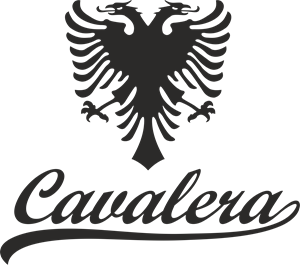 Apoio:
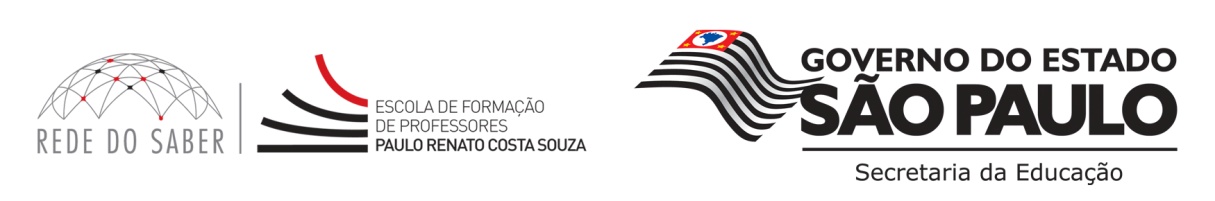 CONCURSO DE DESENHO #PINTANDO DINOSSAUROS SP 2017
Participação de 32 Diretorias de Ensino e 60 Escolas 
Categoria 1 – Desenho Livre: 69 trabalhos 
Categoria 2 – Desenho de Repetição: 56 trabalhos
 Total de Votos online: 61.339
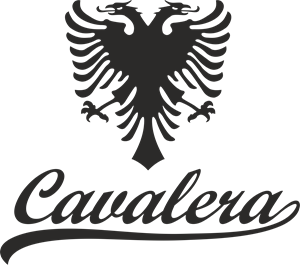 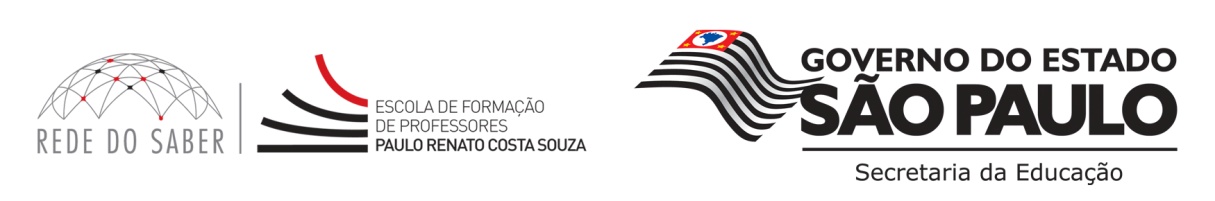 Aluno
Maria Eduarda Briz Bueno 

Escola
E.E Profª Maria Nivea Costa Pinto Freitas 

Diretoria
Votuporanga

Título do desenho
Dino-Dracon 

Votos
3491
Aluno
Alison José da Silva 

Escola
E.E Profª Alice Madeira João Francisco 

Diretoria
São Carlos

Título do desenho
Tiranossauro Rex 

Votos
23708